GUI Programming
Two forms of graphics in Java
Graphics object to draw on
GUI components to interact with
we visit GUI in chapter 12 and Graphics in chapter 13
in order to use either, you have to insert your GUI components or draw upon a suitable surface – a GUI container
You can only
place GUI components
(JComponents) onto
JFrames, JPanels and
Japplets

You can only draw
using the Graphics
object which is only
available in panels
and applets
Dimension, Graphics, Color, Font and FontMetrics are known as
helper classes and are not used in isolation
Swing vs AWT
In early versions of Java, all of the GUI + Graphics classes were defined in the java.awt library 
awt = abstract windows toolkit
Later versions defined new and better classes in swing
To differentiate between them, the newer classes start with the letter J (JFrame, JPanel, JButton, etc)
You will need to use both because some classes are currently only defined in AWT (Color, Font, Graphics)
The swing classes are better:  they are more robust, flexible, versatile and the awt classes will eventually be deprecated
NOTE:  the most recent version of Java contains even newer components than the swing classes so even the swing classes may eventually be deprecated
Swing GUI Components
Creating a GUI/Graphics
In order to place GUI components or a Graphics object, you must place this into a container – JFrame, JPanel, JApplet
JPanels cannot be directly made visible so you must insert a JPanel onto a JFrame or JApplet
So, start with a JFrame
Add to the JFrame a subclass of type JPanel
Define the subclass (either separately or as a nested inner class to the code where you create your JFrame)
Add JComponents to your JPanel (including other JPanels or a Graphics object)
the amount of code you need to define, organize and place the components is going to be large but necessary – the good news is that it is easy, just a lot of code
Example
import javax.swing.*;

public class MyFrame {
  public static void main(String[] args) {
    JFrame frame = new JFrame("Test Frame");
    frame.setSize(400, 300);
    MyPanelClass panel = new MyPanelClass( );
    frame.add(panel);
    frame.setVisible(true);
    frame.setDefaultCloseOperation
	(JFrame.EXIT_ON_CLOSE);
  }

  private static class MyPanelClass extends Jpanel
  {
	// constructor and needed methods here
  }
}
String for title bar

Size in pixels
Makes JFrame appear

Allows program to exit
upon closing JFrame
NOTE:  if size (in setSize) is too small, the JVM will do the 
best it can to place items into the frame and/or panel
JFrame Methods
We already saw most of the methods (listed below) in use in the previous example
setLocationRelativeTo and setLocation allow you to position the JFrame once it appears on your desktop
otherwise the JFrame appears in the upper left hand corner of your desktop
setLocationRelativeTo centers the JFrame in the middle of the desktop 
setLocation lets you specify the pixel location in x, y coordinates
if you use setLocationRelativeTo(null), place setSize before it
Adding Components to your JFrame
Once you have created a GUI Component (e.g., a JButton), you add it to your JFrame using the add method
frame.add(item);
You can control how items appear within the JFrame using a LayoutManager (we’ll cover that shortly)
managing items on a JFrame can be a challenge when you have a lot of items that you want to form into some kind of pattern (such as a set number of rows and columns)
Instead, use JPanels as intermediate containers
create a JPanel
add components to the JPanel
add the JPanel to the JFrame
we can also place JPanels into other JPanels
NOTE:  a GUI component can only be placed onto one container, it cannot be shared among multiple containers
Example
import javax.swing.*;

public class JFrameExample1
{
	public static void main(String[] args)
	{
		JFrame frame=new JFrame("example 1");
		JPanel panel1=new JPanel();
		JButton button1=new JButton("button 1");
		JButton button2=new JButton("button 2");
		JButton button3=new JButton("button 3");
		panel1.add(button1);
		panel1.add(button2);
		panel1.add(button3);
		frame.add(panel1);
		frame.setSize(300,100);
		frame.setDefaultCloseOperation
			(JFrame.EXIT_ON_CLOSE);
		frame.setVisible(true);
	}
}
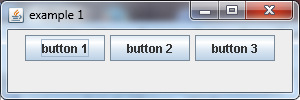 Layout Managers
The LayoutManager is a helper class from java.awt
There are 3 types of LayoutManagers (subclasses)
FlowLayout – the default form, elements added to the same row until the row is full and then starts the next row
GridLayout – specify the number of rows, r, and columns, c 
fill row by row (c items per row), r or c can be 0 but not both
if one is 0 then the other is a “fixed” dimension and the 0 becomes “as needed”, if r and c are not zero, then r is “as needed” while c is fixed
BorderLayout – uses 5 sections, NORTH, CENTER, SOUTH, EAST and WEST to position components
with BorderLayout, the add instruction requires the location as in add(item1,BorderLayout.NORTH); or add(item5,BorderLayout.EAST);
To set the layout, you can do this when you construct the JPanel or later
JPanel p1=new JPanel(new GridLayout(3,2));
p1.setLayout(new BorderLayout( ));
More on Layout
Each of the LayoutManager constructors also permit two integer values:  hgap and vgap
How much vertical and horizontal space to place between items 
these ints are the number of pixels inserted between items
All of the LayoutManager classes have methods to setHgap, setVgap 
GridLayout also has methods of setRows, SetColumns
FlowLayout also permits an alignment 
align all items inserted to left, center or right
this is specified as FlowLayout.LEFT, FlowLayout.CENTER, FlowLayout.RIGHT in the FlowLayout constructor
you can only specify hgap & vgap in the FlowLayout constructor if you also use alignment, otherwise you must use setHgap and setVgap
there is also a setAlignment method for FlowLayout if you choose to not set the alignment in the constructor
When adding an item to a container using BorderLayout, if you omit the location, it defaults to BorderLayout.CENTER
Extending JFrame
Although our previous example was sufficient to create a JFrame and add components onto it, the author recommends the following approach
Create a class which extends JFrame
In the constructor, add your GUI components
Create a main method which creates an instance of your JFrame subclass, set its title, size, location, close and visible
The reasons for this approach are
By creating a subclass, we can further extend that subclass if needed
The subclass can be reused
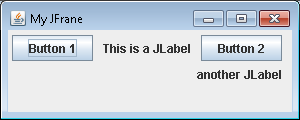 This GUI is created by the example 
code on the next slide
import javax.swing.*;
import java.awt.*;
public class JFrameExample1  {
	public static void main(String[] args)  	{
		MyFrame frame=new MyFrame();
		frame.setTitle("My JFrane");
		frame.setSize(300,120);
		frame.setDefaultCloseOperation
			(JFrame.EXIT_ON_CLOSE);
		frame.setVisible(true);
	}
	
	public static class MyFrame extends JFrame 	{
		public MyFrame()   		{
			// super( );  
			setLayout(new FlowLayout
				(FlowLayout.RIGHT,10,5));
			add(new JButton("Button 1"));
			add(new JLabel("This is a JLabel"));
			add(new JButton("Button 2"));
			add(new JLabel("another JLabel"));
		}
	}
}
The Need for JPanels
import java.awt.*;
import javax.swing.*;

public class TestPanels extends JFrame {
  public TestPanel1() {
    Jpanel p1=new JPanel(new FlowLayout());
    for (int i = 1; i <= 9; i++) {
      p1.add(new JButton("" + i));
    }
    p1.add(new JButton("" + 0));
    p1.add(new JButton("Start"));
    p1.add(new JButton("Stop"));
    p1.add(new JTextField("Time to be displayed here"));
    p1.add(new JButton("Food to be placed here"));
  }

  /** Main method */
  public static void main(String[] args) {
    TestPanels frame = new TestPanels();
	// details omitted
    }
}
The book presents a microwave
oven GUI

If we try to place all of the components
into one panel, it looks awful (see
below)

The author’s code, using 2 JPanels
with 2 layout managers looks much
better (see pages 459-460)
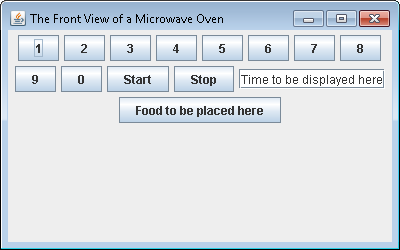 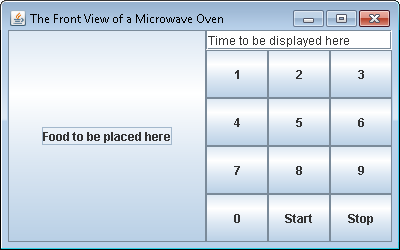 Another Approach
Instead of creating a class which extends JFrame, we can also or instead create a class which extends JPanel, we insert components in our JPanel constructor
main creates a JFrame and adds an instance of our JPanel
This allows us to actually define multiple JPanel subclasses and insert them all into a single JFrame
import java.awt.*;
import javax.swing.*;
public class GUIExample {
    public static void main(String[] args) {
	JFrame frame=new JFrame(“title here");
	frame.setSize(300,150);
	MyPanel1 p1=new MyPanel1( );
	MyPanel2 p2=new MyPanel2( );
	frame.add(p1);    frame.add(p2);
	frame.setDefaultCloseOperation(JFrame.EXIT_ON_CLOSE);
	frame.setVisible(true);
   }
   public static class MyPanel1 extends JPanel  {…} 
   public static class MyPanel2 extends JPanel  {…}
}
GUI Components
JLabel
Used to display text or icons (images)
Item can be changed using setText or setIcon
JTextField
Used to provide a box for either input or output
Messages getText to return the input or setText to change the text in the box
Constructor allows you to specify a width otherwise the size of the field is set to the initial string
you can specify a string and the column width if you want a larger box
Input will be treated as a String (you have to parse numbers into a proper form such as doing Integer.parseInt(jtf.getText( ));
jtf.setEditable(true/false); allows you to control whether the user can enter something into the textfield or not
JButtons
Can display text or icons (or both) and align them horizontally and/or vertically
Can alter the images when mouse is rolling over or pressing the JButton
public static class GuiPanel extends JPanel {
  private JButton activate, clear, quit;
  private JTextField jtf;
  private JLabel lab;

  public GuiPanel() {
	activate=new JButton("Activate");
	clear=new JButton("Clear");
	quit=new JButton("Quit");
	jtf=new JTextField("",15);
	lab=new JLabel("                  ");
	JPanel buttons=new JPanel(new GridLayout(3,1));
	buttons.add(activate);
	buttons.add(clear);
	buttons.add(quit);
	JPanel fields=new JPanel(new GridLayout(2,1));
	fields.add(jtf);
	fields.add(lab);
	JPanel whole=new JPanel(new BorderLayout());
	whole.add(buttons,BorderLayout.EAST);
	whole.add(fields,BorderLayout.CENTER);
	add(whole);
  }
}
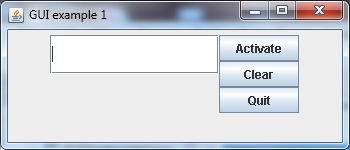 More GUI Components
JCheckBox & JRadioButton
Both of these are types of toggle buttons – each button is in one of two states – selected or not
For the JRadioButtons, you put them into a group so that only one JRadioButton in the group can be selected at a time
Like JButtons, these can have text and/or icons
You can default each JCheckBox to being selected or not selected
You can default a single JRadioButton in a group to being selected or have all in the group be unselected initially
LineBorders
You can place a line border around a component or JPanel 
You specify the border’s color and width
You can also change the mouse cursor’s appearance when you move it over a component
component.setCursor(new Cursor(…));
In the constructor, you can specify Cursor.HAND_CURSOR Cursor.CROSSHAIR_CURSOR, , Cursor.TEXT_CURSOR and Cursor.MOVE_CURSOR
public static class GuiPanel extends JPanel {
  JCheckBox b1, b2, b3, b4;
  JRadioButton b5, b6, b7;

  public GuiPanel() {
	b1=new JCheckBox("Option 1");
		...
	b5=new JRadioButton("Selection a");
		...
	ButtonGroup rads=new ButtonGroup();
	rads.add(b5);
		...
	JPanel p1=new JPanel(new GridLayout(4,1));
	p1.add(b1);
		...
	JPanel p2=new JPanel(new GridLayout(3,1));
	p2.add(b5);
		...
	JPanel whole=new JPanel();
	whole.add(p1);
	whole.add(p2);
	add(whole);
  }
}
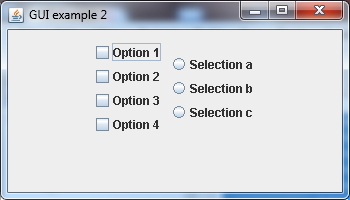 Helper Classes
Like the border and cursor, other helper classes are not used directly in a container but can be applied to components
Color – define the color of a component in red, green, blue (3 int values between 0 and 255 where 0 is “full” and 255 is “none”) as in new Color(0,255,128);
You can establish the foreground and background color of components using component.setForeground(new Color(…)); and component.setBackground(new Color(…));
Font – specify a font type, style and size for text as in new Font(SansSerif, Font.BOLD, 24);
bold and italics both require using Font.BOLD + Font.ITALIC
ImageIcon – to use an image, you generate an icon using new ImageIcon(filename) – in Java, the only allowable file types are gif, jpg, png (as we saw, images can be inserted into JLabels and the various types of buttons)
Common Attributes of JComponents
Study the UML notation on page 462
you will find all Components have getWidth, getHeight, getX and getY methods
along with get and set methods for instance data font, background, foreground, preferredSize, visible and cursor (mouse cursor style)
Containers are subclasses 
these all have methods to add a component, add a component at a specific index, remove a component, get a layout (getLayout) and set the layout (setLayout)
JComponents are subclasses of Container
these have methods of getToolTipText, setToolTipText, getBorder and setBorder
See figure 12.12 on page 463 and the corresponding code in listing 12.7 (pages 463-464)